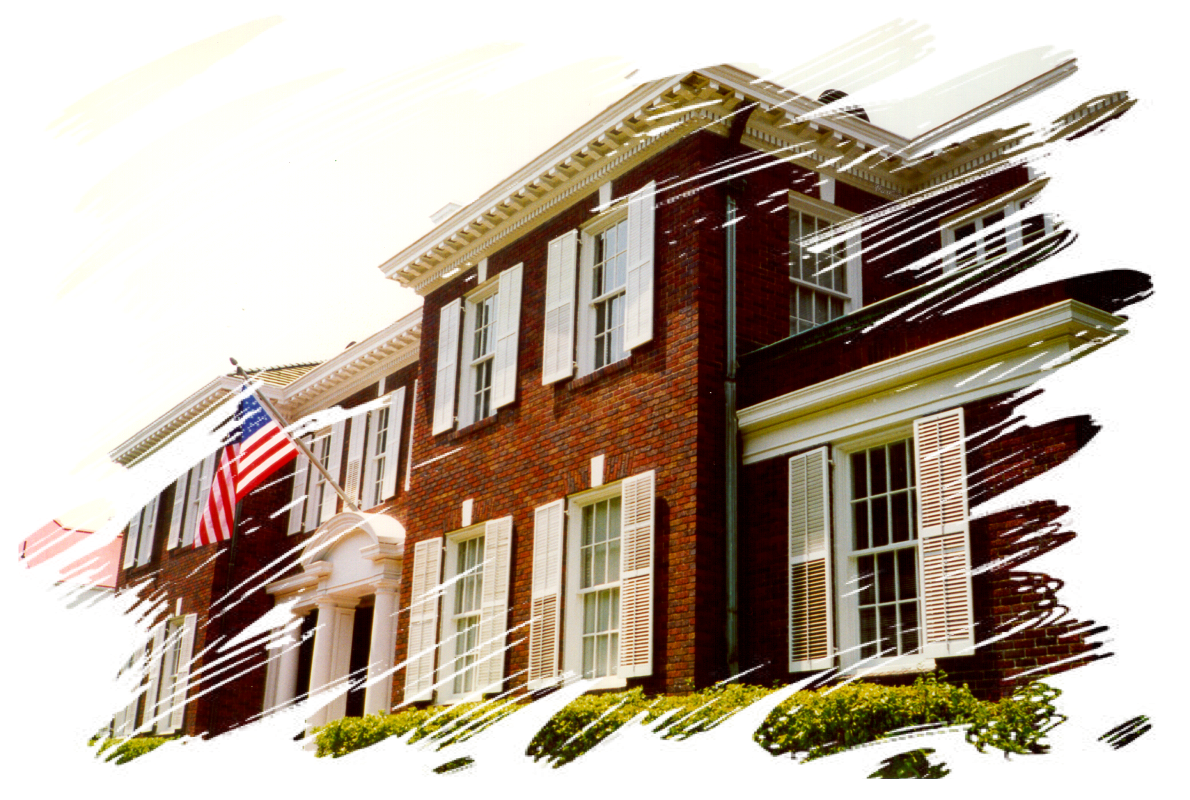 RedHouse AssociatesBusiness Plan Template
Template Instructions
Use this guide to help structure your information
Your goal is to tell a story about your company, the customer problem, your solution, the market size, and what is needed to move forward. 

“Edit Company Name” in Slide Master and choose the PowerPoint templates for your presentation. 
Add your information to each slide
© 2011 RedHouse Associates
2
Company Profile
One Line Pitch
What is the “Tag Line” for your business





Summarize the Business
© 2011 RedHouse Associates
3
The People
List Names and Titles of management Team


What makes your management team most qualified to build this business?
© 2011 RedHouse Associates
4
Customer Problem
What is the problem you are solving?
Use Diagrams to tell the story


Who is the Buyer? 


What existing tools are currently available?
© 2011 RedHouse Associates
5
The Solution
Describe the Products and Services you sell
© 2011 RedHouse Associates
6
Target Market
Market Landscape, Size, and Demographics




Current or Potential Customers
© 2011 RedHouse Associates
7
The Product Roadmap
Describe the Business Model, Product Roadmap & Timeline
Product Version 1
Prod Version 2
Product Version 3
Product Features
Product Features
Product Sub-Features
Product Sub-Features
Product Sub-Features
Product Features
Product Sub-Features
Product Sub-Features
Product Sub-Features
Product Features
Product Features
Product Features
Product Features
Product Sub-Features
Product Sub-Features
Product Features
Product Features
Product Features
Product Features
Product Features
Product Features
Product Features
Product Features
Product Features
Product Features
Product Features
Product Features
2011
2012
2013
Complete
Spring
Summer
Winter
© 2011 RedHouse Associates
8
Competition
Describe the competitive landscape
List your competitors
List Competitive Advantage
List  Barriers to entry
Use Diagrams:
© 2011 RedHouse Associates
9
Sales & Marketing Strategy
Describe the “Go to Market” Plans
© 2011 RedHouse Associates
10
Financials
Explain financial forecast information by year.
© 2011 RedHouse Associates
11
Funding Requirements
Previous Capital and Investors

Capital Seeking

Pre-money Valuation

Use of Proceeds

Future Funding Requirements
© 2011 RedHouse Associates
12
Summary
Summarize the main points of your presentation.


Next Steps
© 2011 RedHouse Associates
13
Company Profile
Contact Information:
Company Name
Entrepreneur First/Last Name
Entrepreneur Email Address
Company Address
Phone Number
Fax Number
Company Logo
Company Profile:
Number of Employees
Founded Date
Industry
Referred By
Previous Investors
Lawyer
Accountant
© 2011 RedHouse Associates
14